1st EXERCISE - Line weight
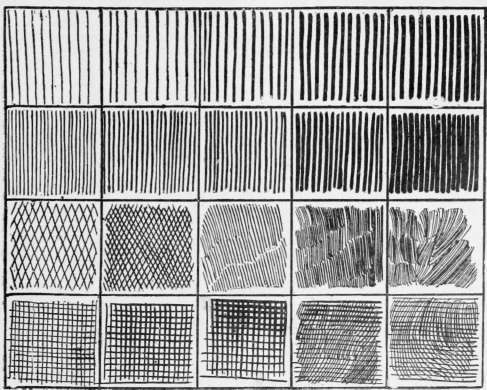 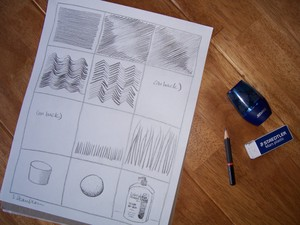 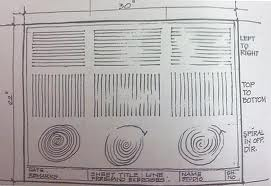